Cancer
Pathophysiology, epidemiology, Prevention, Screening & Detection and Cancer Diagnosis & Staging
Pathophysiology of Cancer
Introduction
Cancer is not a single disease, but a group of heterogeneous diseases that share common biologic properties (e.g., clonal cell growth and invasive ability).
Proliferative growth patterns
Cell proliferation is the process by which cells divide and reproduce. In normal tissue, cell proliferation is regulated so that the number of cells actively dividing is equal to the number of cells dying. 
Abnormal cell differentiation and growth results in an abnormal mass of tissue, called a neoplasm.
Proliferative growth patterns
Neoplasia means new growth and refers to an abnormal mass of tissue characterized by autonomous, excessive, and uncoordianted growth.
Although they are not synonymous, the terms neoplasm and tumor are often used interchangeably. Neoplasms are classified as benign or malignant. Cancer is the most common term for all malignant tumors.
Benign growth patterns
Hypertrophy: is an increase in cell size resulting in an increase in organ size. 
Hyperplasia: is a reversible increase in the number of cells in an organ or a tissue in response to a specific growth stimulus (e.g., prostate hyperplasia).
Proliferative growth patterns
Metaplasia: is the conversion of one cell type to another cell type not usually found in the involved tissue. 
Metaplasia can be induced by inflammation, vitamin deficiencies, chronic irritation, or various chemical agents. 
An example of metaplasia is substitution of columnar epithelial cells of the respiratory tract by squamous epithelial cells in response to inhaled irritants such as cigarette smoke. 
The process is reversible if the stimulus is removed, or metaplasia may progress to dysplasia if the stimulus persists.
Proliferative growth patterns
Dysplasia: is an abnormal changes in the size, shape, or organization of cells. 
The common stimulus creating a dysplasia is usually an external one such as radiation, inflammation, toxic chemicals, or chronic irritation. 
Dysplasia often precedes a tissues becoming cancerous, and some forms of dysplasia are known as precancerous lesions.
Tumor terminology
Benign tumors are designated by attaching the suffix –oma (e.g., fibroma for benign tumor of fibrous tissue and adenoma for benign tumor of glandular tissue). Exceptions to this rule are; hepatomas, lymphomas and melanomas.
Epithelial – carcinoma.
Connective tissue – sarcoma.
Characteristics of Cancer Cells
Altered Cell Differentiation
In normal cell growth, cells become more specialized and acquire specific structural and functional characteristics as they mature, a process called differentiation.
During a transformation from a normal cell to a malignant cell, altered differentiation can result from changes in the appearance and metabolism of the cell, the presence of tumor specific antigens, and the loss of normal function.
Appearance Changes
Cancer cells vary in size and shape, a feature called pleomorphism. Some are large and some are extremely small. The nuclei may be large or multiple. 
There may be an abnormal number of chromosomes called aneuploidy, or abnormal arrangement of chromosomes.
Appearance Changes
Cancer cells vary in their ability to retain the morphologic and functional traits of the original tissue. 
Cells that are more mature in appearance and closely resemble the normal cell are well differentiated. 
Cells that grow rapidly and do not have the original tissues morphologic characteristics and specialized cell functions are termed undifferentiated.
Appearance Changes
Anaplastic or undifferentiated cells appear cytologically disorganized and have no resemblance to the tissue of origin. 
The more undifferentiated a malignant cell, the more aggressive it is believed to be.
Altered Metabolism
Cell membrane changes may result in the production of surface enzymes that aid invasion and metastasis. 
In addition, a loss of glycoprotiens that normally assist in cellular adhesion and organization results in a loss of cell-to-cell adhesion and increases cell mobility.
Altered Metabolism
Higher rates of anerobic glycolysis in the cancer cell also make the cell less dependent on oxygen. 
Production of abnormal growth factor receptors may independently signal the cell to grow and may increase sensitivity to normal growth factors.
Altered Metabolism
Cancer cells may inappropriately secrete hormone-like substances in an organ or tissue that does not normally produce or release those hormones (paraneoplastic syndrome).
For example, in small cell carcinoma of the lung, ADH is produced, resulting in hyponatremia.
Tumor-specific Antigen
Some tumors produce an excess of specific antigens or produce new tumor-associated antigens making the cancer cell as non-self. 
For example: PSA (prostate specific antigen): is a protein produced by prostate gland cells. An elevation of PSA may indicate prostate cancer. 
Tumor-specific antigen may be used for diagnosis or to assess the effectiveness of treatment.
Altered Cellular Function
The need for cell renewal or replacement is the usual stimulus for cell proliferation. Cell production stops when the stimulus is gone, producing a balance between cell production and cell loss. 
The rate of normal cellular proliferation differs in each tissue. In some tissues, such as bone marrow, hair follicles the rate of cellular proliferation is rapid. In other tissues, such as myocardium, neurons, and cartilage, cellular proliferation does not occur.
Altered Cellular Function
Cancer cells also demonstrate a loss of contact inhibition. Normal cells cease movement when they come in contact with another cell and symmetrically arrange themselves around each other. Cancer cells invade others without respect to these constraints. 
When normal cells are surrounded by other cells, they simply stop dividing. Cancer cells lack or exhibit decreased contact inhibition of growth, continuing to divide.
Altered Cellular Function
Cancer cells are less genetically stable than normal cells because of the development of an abnormal chromosome arrangements. 
Chromosomal instability results in new, increasingly malignant mutants as cancer cells proliferate. These mutant cells can create a surviving subpopulation of advanced neoplasms with unique biologic and cytogenetic characteristics that are highly resistant to therapy.
Altered Cellular Function
Cancer cells also possess to metastasize, the hallmark of malignant neoplasm.
Metastasis: the spread of cancer cells from a primary site to distant secondary sites, is aided by the production of enzymes on the surface of the cancer cell.
Tumor Growth
The rate of tissue growth in normal and cancerous tissue depends on three factors.
The duration of the cell cycle.
The number of cells that are actively dividing.
Cell loss.
Cell Cycle
Is a coordinated sequence of events resulting in duplication of DNA and division into two daughter cells.
G1
Last from hours to days or longer, RNA and protein synthesis occurs in preparation for DNA replication.
S phase or synthesis
Last approximately from 10 to 20 hours, DNA replication occurs in preparation for division.
G2
Lasts from 2 to 10 hours, DNA synthesis ceases while RNA and protein synthesis continues. 
In addition, precursors of the mitotic spindle apparatus are produced.
M phase (mitosis)
Last from 30 to 60 minutes, cell division occurs. This phase is further subdivided into four stages: prophase, metaphase, anaphase and telophase.
After mitosis the daughter cells enter the G1 phase and begin the cycle reproductive cycle again or direct themselves into a resting phase called G0.
G0 (resting phase)
In this stage, cells perform all functions other than those related to proliferation.
Cell-cycle Time
Is the amount of time required for a cell to move from one mitosis to another mitosis. 
A common misconception is that the rate of cancer cell proliferation is faster than that of a normal cell. Usually cancer cell proliferate at the same rate as the normal cells of the tissue of origin. The difference is that the proliferation of cancer cells is continuous. 
The length of G0 phase is the major factor in determining the cell-cycle time.
Doubling Time
A cell divides to produce two daughter cells, each of them divides producing four cells, eight cells and so on.
Thus, cell numbers increase in powers of two, called exponential growth. The growth rate of tumor is expressed in doubling time.
Doubling time: is the length of time it takes for a tumor to double its volume.
Doubling Time
The average doubling time for most primary solid tumors is approximately 2 months. Rapidly growing tumors as testicular cancer may double every month. Whereas, slowing growing tumors as prostate cancer may double every year. 
Factors that affect doubling time are cell-cycle time, growth fraction, cell loss by cell death, differentiation or metastasis.
Growth Fraction
Because not all tumor cells divide simultaneously, growth fraction is an important concept in the determination of doubling time. 
Growth fraction is the ratio of the total number of cells to the number of dividing cells.
Gompertzian Growth Curve
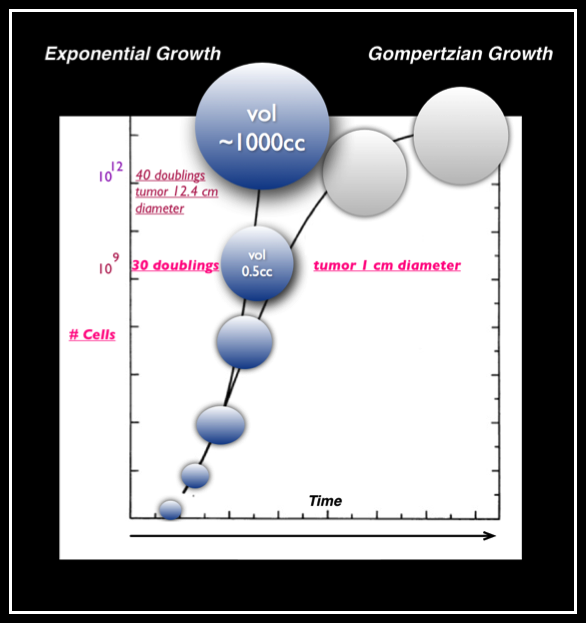 Pathogenesis of Cancer
Self-sufficiency in growth signals.
Insensitivity to growth-inhibitory signals.
Evasion of apoptosis.
Defects in DNA repair.
Limitless replication potential.
Sustained angiogenesis.
Ability to invade and metastasize.
Carcinogenesis
Is the process by which normal cells transformed into cancer cells.
Carcinogenic Factors
Heredity.
Hormonal factors.
Environmental agents:
chemicals.
Radiation.
Oncogenic viruses: 
Human papollomavirus (HPV): cervical or anal carcinoma.
Epstein-Barr virus (EBV): lymphoma, nasopharyngeal carcinoma.
Hepatitis B virus (HBV): hepatocellular carcinoma.
Hepatitis C virus (HCV): hepatocellular carcinoma.
Human herpesvirus-8 (HHV-8): Kaposi sarcoma.
Human immunodeficiency virus (HIV): is an important cofactor in many human cancers because of its immunosuppressive effects.
Bacteria and parasites: helicobacter pylori.
Routes of tumor spread
The most common route for metastases is via:
The lymphatic system.
Circulation.
Adjacent invasion.
Metastasis
Growth and progression of the primary tumor.
Angiogenesis.
Local invasion.
Detachment and embolization.
Arrest in distant organ capillary beds.
Extravasation.
Proliferation.
Epidemiology
Cancer Incidence
The number of newly diagnosed cases of cancer in a specified period of time in a defined population.
Prevalence
Measurement of all cancer cases, both old and new, at a designated point in time.
Mortality
The number of deaths attributed to cancer in a specified time period and in a defined population.
Survival
The link between incidence and mortality data is survival analysis.
Genetics
Chromosomes
Are the inherited material that determines human characteristics.
Chromosomes consist of DNA, the double strand helix.
Genetics and cancer development
Cancer develops as a result of mutations in DNA, therefore all cancer is genetic. However, not all cancer is caused by inherited genetic mutations. 
Most cancer develops as a result of acquired mutations, which alter the genes that control cell growth. 
Under normal conditions, cell growth is regulated by a balance between growth-promoting genes and growth-suppressing genes. However, mutations in these genes result in unregulated cell growth, and cancer. 
Most likely, multiple genetic mutations are necessary to result in the unregulated cell growth that becomes a malignancy.
Sporadic Vs. Familial Vs. Inherited risk
The life time risk of developing cancer is approximately one in two for men and 1 in 3 for women. 
Sporadic risk: the risk in the general population is not attributable to any known factors.
Familial risk or familial cancer syndrome: some families have higher than sporadic incidence of cancer in the family, but it is a pattern of cancer that does not appear to fit any known inherited cancer syndromes. 
Families share multiple cancer risk such as secondary smoke inhalation and shared environmental or dietary factors that may account for the higher than sporadic risk of cancer in the family.
Sporadic Vs. Familial Vs. Inherited risk
A risk for cancer is considered inherited or potentially inherited when the family has a pattern of cancer that is consistent with known inherited cancer syndromes, such as breast-ovarian syndrome. 
Less than 10% of all cancers occur because of an inherited susceptibility. Cancers due to an inherited susceptibility typically occur at a younger age than expected for that type of cancer, bilaterally in paired organs, and in a larger number of family members.
Cancer Risk Assessment
www.cancer.gov/search/geneticsservices
Cancer Genetic Counseling
Genetic counseling is a critical component of a cancer genetic evaluation process. 
Genetic counseling is comprehensive in its approach to provide education, health promotion, informed consent, and support to individuals and family facing the uncertainty of hereditary cancer and cancer syndromes.
Cancer Genetic Testing
Genetic testing is offered to persons who are likely to carry a mutation in a cancer-susceptibility gene for which a test exists to identify the mutation. 
The results of testing must be interpretable and must affect medical management. Genetic testing is not a screening method for people with the general population risk of developing cancer.
Testing is done through DNA analysis of a blood specimen.
Prevention, Screening & Detection
Cancer Prevention Guidelines
Primary prevention is aimed at measures to ensure that the cancer never develops, whereas secondary prevention is aimed at detecting and treating the cancer early, during the most curable stage.
Environment Risks
Chemicals.
Pollution.
Nuclear energy.
Pesticides.
Radiation: sun.
Diet & Obesity
High body mass index.
Inactivity.
Unhealthy diet.
The Role of Risk Assessments
Assists in:
Diagnosis.
Establishing patterns of inheritance.
Identification of persons at risk.
Altering or change risk factors to result in a decrease in new cases of cancer.
Screening & Early Detection
Screening & Early Detection
Prevention of cancer is the best defense, but unfortunately the etiology of many cancers is unknown which complicates primary prevention.
Screening & Early Detection
The development of risk profiles and institutional screening guidelines increases efficacy in screening and early detection.
Cancer Diagnosis & Staging
Nursing ASSESSMENT
• Nursing History
– Health History – chief complaint and history of present illness (onset, course, duration, location, precipitating and alleviating factors)
– Cancer signs: CAUTION US!
Warning Signs of Cancer
CAUTION US!
– Change in bowel or bladder habits
– A sore that does not heal
– Unusual bleeding or discharge
– Thickenings or lumps
– Indigestion or difficulty in swallowing
– Obvious change in a wart or mole
– Nagging or persistent cough or hoarseness
– Unexplained anemia
– Sudden unexplained weight loss
Laboratory & Diagnostic
• Laboratory tests
		– Complete blood cell count (CBC)
		– Tumor markers – identify substance (specific proteins) in the blood that are made by the tumor
Tumor Markers
TM may be either protein product excreted by caner cell or protein products released in response to the presence of cancer or other conditions.
Diagnostic Imaging Methods
X-ray
Mammography
Computed Tomography (CT)
Magnetic Resonance Imaging (MRI) depends on interaction of atomic nuclei & radiowaves placed in a strong magnetic field
Ultrasound
Nuclear Medicine are based on the principle of tagging a physiologic substance in the body and measuring its flow, distribution or presence in the target organ or system.  Radiopharmaceutical agent is injected into the patient and the radioactive decay events are captured by gamma or PET camera.  Excellent for evaluating various metabolic & physiologic changes
• Direct Visualization:
		▪ Sigmoidoscopy
		▪ Cystoscopy
		▪ Endoscopy
		▪ Bronchoscopy
		▪ Exploratory surgery; lymph node biopsies to determine metastases
Staging
Is a process of describing the extent or spread of a disease for its site of origin.
There are three types of staging:
Surgical Staging: utilizes invasive surgical techniques to actually visualize structures and assess the extent of disease.
Clinical Staging: is based on professional judgment and measurement of the primary tumor’s size, location, and the evidence of disease through physical examination
Pathologic Staging: is the practice of examination of the tissue of interest both grossly and microscopically to evaluate its characteristics and make an assessment as to the aggressiveness of the malignant tumor.
Staging system
TNM
Primary Tumor (T)
TX  - Primary tumor cannot be evaluated
T0  - No evidence of primary tumor
Tis  - Carcinoma in situ (early cancer that has not spread to neighboring
 	tissue)
T1, T2, T3, T4  - Size and/or extent of the primary tumor
Regional Lymph Nodes (N)
NX  - Regional lymph nodes cannot be evaluated
 N0  - No regional lymph node involvement (no cancer found in the lymph nodes)
N1, N2, N3 -  Involvement of regional lymph nodes (number and/or extent of spread)
Distant Metastasis (M)
MX -  Distant metastasis cannot be evaluated
M0 -  No distant metastasis (cancer has not spread to other parts of the body)
M1  - Distant metastasis (cancer has spread to distant parts of the body)